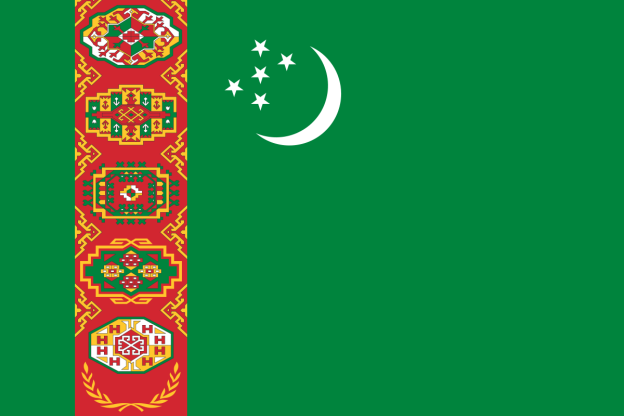 Turkmenistan
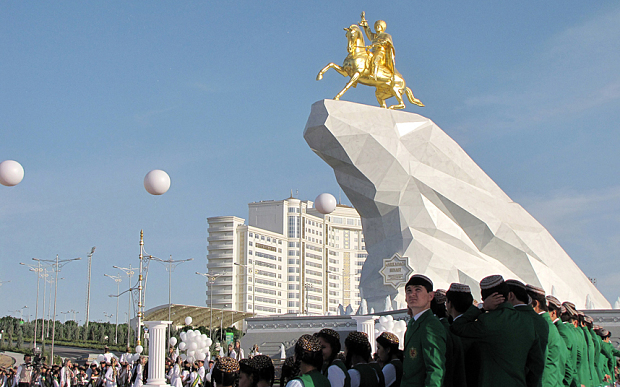 GLAVNI GRAD : Ašgabat
SLUŽBENI JEZIK: turkmenski
STANOVNIŠTVO: 5 850 908
VJERA: Islam 
PREDSJEDNIK: Gurbanguly Berdimuhamedow
NEOVISNOST: 27.10.1991. 
GOSPODARSTVO: izvori zemnog plina i nafte, pamuk
(CIA, 2019)
The Protector
Gurbanguly Berdimuhamedow
ujedno i predsjednik vlade
vlada od 2006. godine
Parlamentarni izbori 2017. – 98% glasova (OSCE ?!)
kult ličnosti
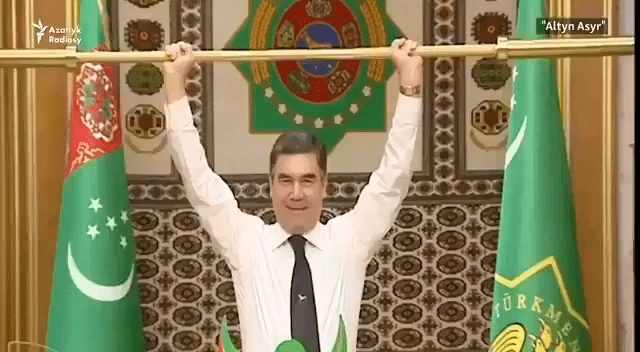 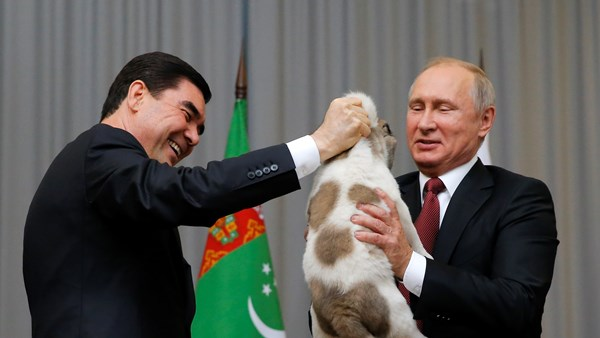 (The foreign policy centre, 2019)
Ašgabat – „Mramorni grad”
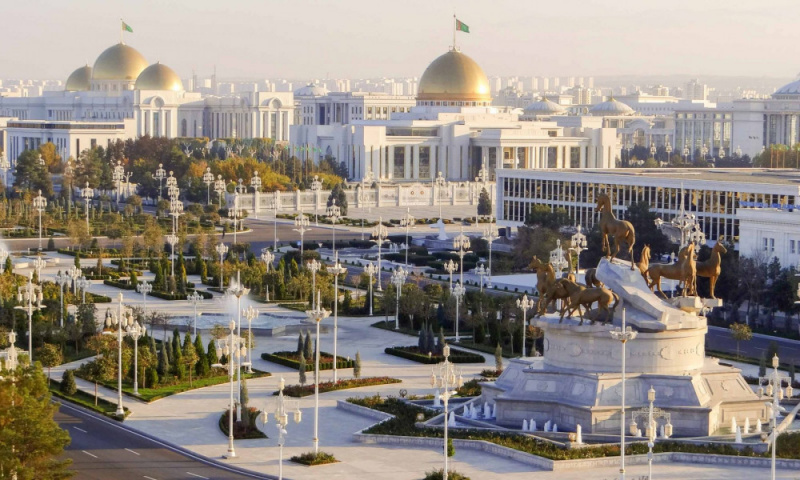 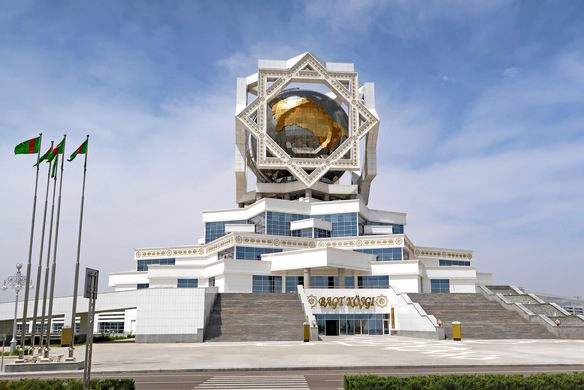 https://www.youtube.com/watch?v=hmIa2SGpm6s
VS.
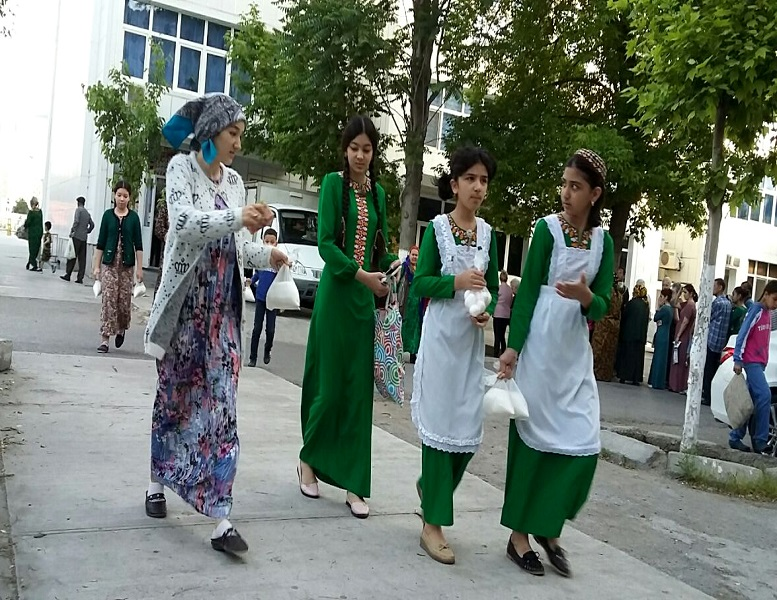 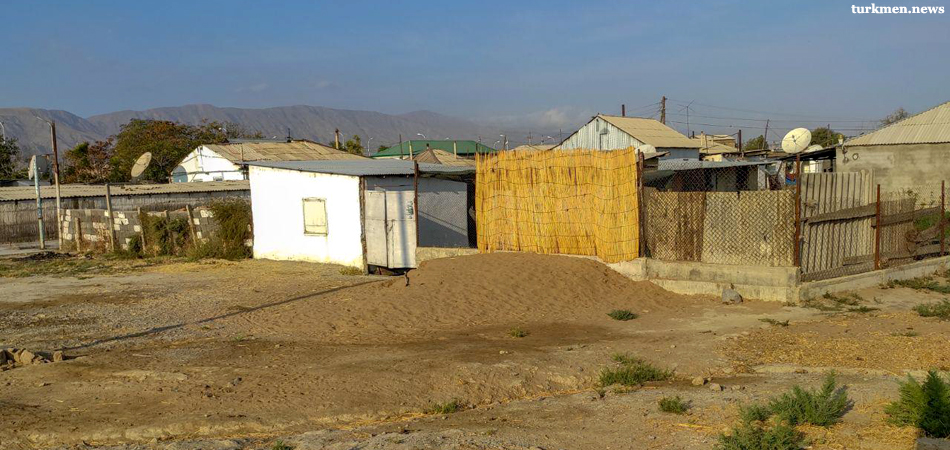 POLITIKA
Cenzura – monopol nad medijima 

Stroga kontrola informacija – telekomunikacije, Internet 

Kontrola ulazaka (2016. 6000 posjetitelja) i izlazaka ljudi iz države 

= kontrola svih aspekata javnog života


Tobacco-free regija do 2024. godine (WHO, 2019)
(The foreign policy centre, 2019)
Human right’s Watch – World report 2019.
204./210 država po indeksu slobode prema Freedom House

Parlamentarni izbori 

Sloboda medija i informacija 
stroga kontrola svih medija 
straniji mediji nemaju pristup državi
pristup internetu ograničen i kontroliran 
nezavisni novinari izloženi nasilju i prijetnjama
(Human right’s watch, 2019)
Human right’s Watch – World report 2019.
Civilno društvo
stroga regulacija, nemogućnost registriranja 
 Ožujak – 1. predstavnik ljudskih prava (Amnesty International, 2019)
Sloboda kretanja
zabrana odlazaka iz države 
prisiljavanje povratka iseljenika prijetnjama (lista)
Prava na stanovanje i imovinu
(Human right’s watch, 2019)
Amnesty International
PRISIALN RAD –  pamuk

Istospolne veze muškaraca – kriminalni prekršaj (do 2 godine zatvora)


žene prisiljene nositi tradicionalnu odjeću u javnosti  (Foreign policy centre, 2019)
(Amnesty International, 2019)
Socijalni rad
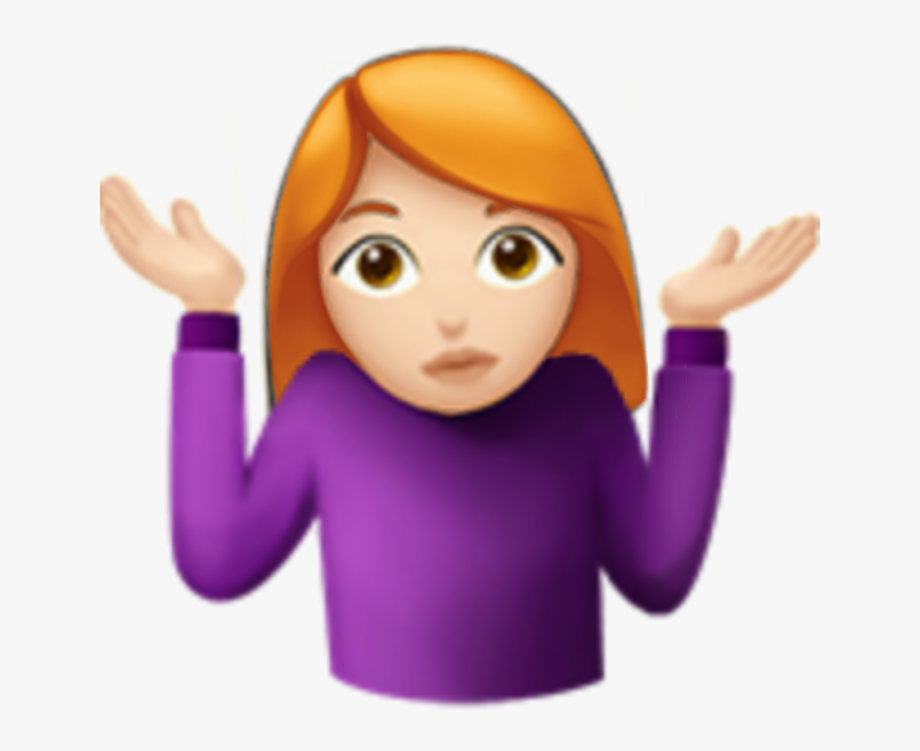 2018. UNICEF predložio razvoj profesije socijalnog rada i usluga pomoći obitelji i djeci do 2028. 
 (UNICEF, 2018)
LITERATURA
Amnesty International (2019). Turkmenistan 2017/2018. Posjećeno 23.11.2019. na mrežnoj stranici Amnesty International: https://www.amnesty.org/en/countries/europe-and-central-asia/turkmenistan/report-turkmenistan/
CIA (2019). Central Asia: Turkmenistan. Posjećeno 23.11.2019. na mrežnoj stranici CIA-e: https://www.cia.gov/library/publications/resources/the-world-factbook/geos/print_tx.html
Human right’s Watch (2019). World report 2019: Turkmenistan. Posjećeno 23.11.2019. na mrežnoj stranici Human right’s watch: https://www.hrw.org/world-report/2019/country-chapters/turkmenistan
Making tobacco a thing of the past: Taking action. Implementation of the Ashgabat declaration: Towards a tobacco-free (2019). WHO European Region. 
Spotlight on Turkmenistan (2019). The Foreign policy centre.
UNICEF (2018). Turkmenistan rolls out the development of social work practice for children and families. Posjećeno 23.11.2019. na mrežnoj stranici UNICEF-a: https://www.unicef.org/turkmenistan/media_31934.html